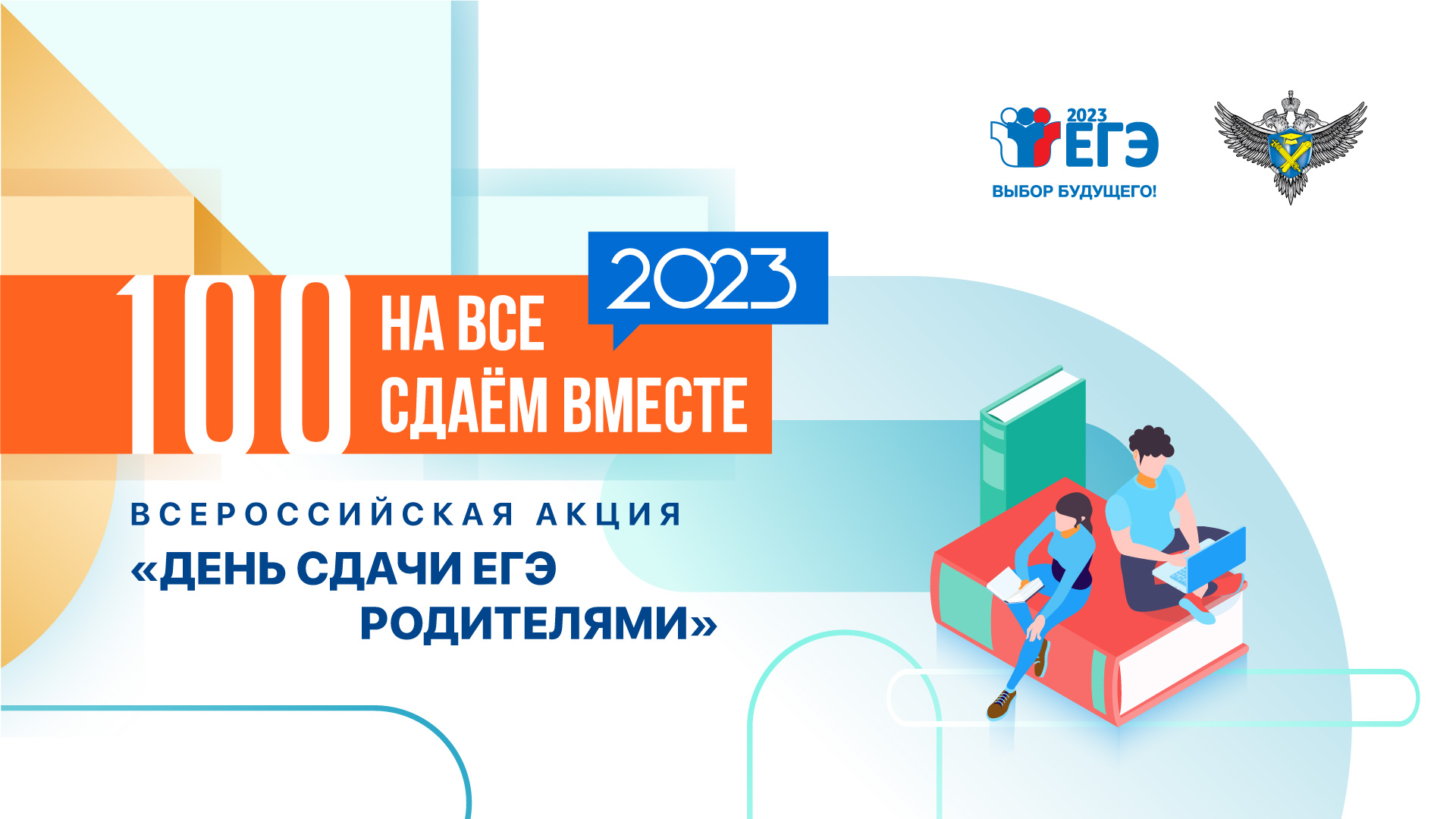 у
Проведение ЕГЭ в 2023году
Количество участников и выбранные экзамены ЕГЭ
Количество участников и выбранные экзамены ОГЭ
Обязанности участника экзамена в рамках участия в ЕГЭ
1 В день экзамена участник должен прибыть в ППЭ не менее чем за 30 мин. До его начала. Вход участников начинается с 9.00 по местному времени.
2 Допуск осуществляется при  наличии документа удостоверяющий личность и при наличии участника в списках распределения в данный ППЭ.
3. Если участник экзамена опоздал, он допускается к сдаче ЕГЭ в установленном порядке, при этом время окончания экзамена не продлевается, о чем сообщается участнику экзамена.
В случае проведения ЕГЭ по иностранным языкам допуск опоздавших участников в аудиторию после выключения аудиозаписи не осуществляется  (за исключением, если в аудитории нет других участников или, если участники в аудитории завершили прослушивание аудиозаписи).Персональное аудирование для опоздавших не проводится (за исключением случая, когда в аудитории нет других участников экзамена).
Повторный общий инструктаж для опоздавших не проводится. Организаторы представляют необходимую информацию для заполнения регистрационных полей бланков ЕГЭ. 
В случае отсутствия по объективным причинам у участника ГИА документа, удостоверяющего личность, он допускается в ППЭ после письменного подтверждения его личности сопровождающим от образовательной организации. 
 4.  В день проведения экзамена (в период с момента входа в ППЭ и до окончания экзамена) в ППЭ участникам запрещается иметь при себе уведомление о регистрации на экзамены (необходимо оставить в месте для хранения вещей), средства связи, электронно-вычислительную технику, фото-, ауди- и  видеоаппаратуру, справочные материалы, письменные заметки  и иные средства хранения и передачи информации, выносить из аудитории письменные заметки и иные средства хранения и передачи информации. Из ППЭ и аудиторий ППЭ запрещается выносить экзаменационные материалы, в том числе КИМ и черновики на бумажном или электронном носителях, фотографировать экзаменационные материалы.  
Рекомендуется взять с собой на экзамен только необходимые вещи (паспорт, ручка, которая пишет только черными чернилами) Всё, что участник берёт с собой, организаторы осмотрят на наличие шпаргалок. Лучше оставить продукты вне аудитории, чтобы случайно не облить и не испачкать КИМы.
5 Участники экзамена занимают рабочие места в аудитории в соответствии со списками распределения. Изменение рабочего места запрещено. 
6.  Во время экзамена участникам запрещается общаться друг с другом, свободно перемещаться по аудитории и ППЭ, выходить из аудитории без разрешения организатора. 
При выходе из аудитории во время экзамена участник должен оставить экзаменационные материалы, черновики и письменные принадлежности на рабочем столе. Каждый выход участника экзамена из аудитории фиксируется организаторами в ведомости учёта времени отсутствия участников экзамена в аудитории. Естественно, злоупотреблять доверием и находиться в туалетной комнате больше 5 минут не стоит: так как это вызовет подозрение и к участнику будет обращено повышенное внимание.
7. Участники экзамена, допустившие нарушение указанных требований или иные нарушения Порядка, удаляются с экзамена. По данному факту лицами, ответственными за проведение ЕГЭ в ППЭ, составляется акт, который передаётся на рассмотрение председателю ГЭК. Если факт нарушения подтверждается, председатель ГЭК принимает решение об аннулировании результатов участника экзамена по соответствующему учебному предмету. Нарушение установленного законодательства об образовании порядка проведения ГИА влечет наложение административного штрафа в соответствии с ч. 4 ст. 19.30 Кодекса РФ об административных правонарушениях от 30.12.2001 №195-ФЗ. (В размере от трех тысяч до пяти тысяч рублей)
8. Экзаменационная работа выполняется гелевой, капиллярной ручкой с чернилами черного цвета. Экзаменационные работы, выполненные другими письменными принадлежностями, не обрабатываются.
Права участников экзамена в рамках участия в ЕГЭ:
1. Участник экзамена может при выполнении работ использовать черновики со штампом ОО и делать пометки в КИМ. (При проведении ЕГЭ по иностранным языкам (раздел «Говорение») черновики не выдаются)
Внимание! Черновики и КИМ не проверяются и записи в них не учитываются при обработке экзаменационной работы.
2. Участник экзамена, который по состоянию здоровья или другим объективным причинам не  может завершить выполнение экзаменационной работы, имеет право досрочно сдать экзаменационные материалы и покинуть аудиторию. В этом случае участник в сопровождении организатора проходит в медицинский кабинет, куда приглашается член ГЭК. В случае согласия участника досрочно завершить  экзамен составляется АКТ о досрочном завершении экзамена по объективным причинам. В дальнейшем участник сможет сдать экзамен по данному предмету в резервные сроки.
3. Участники экзамена, досрочно заверившие выполнение работ, могут покинуть ППЭ. Организаторы примут у них все экзаменационные материалы. 
4. В случае если участник получил неудовлетворительные результаты по одному из обязательных предметов (русский язык, математика), он допускается повторно к ГИА по данному учебному предмету в текущем учебном году в резервные сроки (не более одного раза).
Участникам экзамена, получившим неудовлетворительный результат по учебным предметам по выбору, предоставляется право пройти ГИА по соответствующим предметам не ранее чем через год. (Но неудовлетворительная оценка за необязательный экзамен не будет выставляться в сертификат ЕГЭ и никак не отображается в остальных документах. Соответственно все выглядит так, как будто школьник и не сдавал этот предмет. Аттестат дадут, а вот поступить в ВУЗ не сможете)
5. Участникам ГИА, не прошедшим ГИА или получившим неудовлетворительные результаты более чем по одному обязательному учебному предмету, либо получившим повторно неудовлетворительный результат по одному из этих предметов в дополнительные сроки, предоставляется право пройти ГИА по соответствующим учебным предметам не ранее 1 сентября текущего года в сроки и в формах, установленных Порядком. Для прохождения повторной ГИА обучающиеся восстанавливаются в ОО на срок, необходимый для прохождения ГИА. (Если ЕГЭ пересдается не для получения аттестата, а для поступления в вуз и одолеть непокорный предмет с устраивающими баллами вышло только в сентябре, шансы на зачисление, даже на бюджет, все равно остаются. Немало высших учебных заведений осенью проводит дополнительный набор на специальности, а желающих освоить их оказалось меньше. К тому же сертификат ЕГЭ действителен 4 года, так что поступить в вуз можно и на следующий год, хорошенько обдумав выбор будущей профессии. В сентябре пересдавать можно только обязательные предметы.) 
6.  Участник экзамена имеет право подать апелляцию о нарушении установленного Порядка проведения ГИА и (или) о несогласии с выставленными баллами в конфликтную комиссию.
Апелляция
Участник экзамена имеет право подать апелляцию о нарушении установленного Порядка проведения ГИА и (или) о несогласии с выставленными баллами в конфликтную комиссию.
      Конфликтная комиссия не рассматривает апелляции по вопросам содержания и структуры заданий по учебным предметам, а также по вопроса, связанным с оцениванием результатов выполнения заданий экзаменационной работы с кратким ответом, нарушением обучающимся, требований настоящего Порядка и неправильным заполнением бланков ЕГЭ. 
      Участники заблаговременно информируются о времени,  месте и порядке рассмотрения апелляций.
      Участник экзамена и (или)его родитель (законный представитель)при желании присутствуют при рассмотрении апелляции. 
      Апелляцию о нарушении установленного Порядка проведения ГИА участник экзамена подает в день проведения экзамена члену ГЭК, не покидая ППЭ.
      При рассмотрении апелляции конфликтная комиссия рассматривает апелляцию и заключение о результатах проверки и выносит одно из решений:
          об отклонении апелляции;
          об удовлетворении апелляции. 
      При удовлетворении апелляции результат экзамена, аннулируется и участнику экзамена предоставляется возможность сдать экзамен по учебному предмету в иной день, предусмотренный единым расписанием  проведения ЕГЭ.
Апелляция о несогласии с выставленными баллами подается  в течении двух рабочих дней после официального дня объявления результатов экзамена по соответствующему учебному предмету. Участники подают апелляцию в ОО, которой они были допущены к ГИА. 
      При рассмотрении апелляции конфликтная комиссия запрашивает распечатанные изображения экзаменационной работы, электронные носители, содержащие файлы с цифровой аудиозаписью устных ответов, копии протоколов проверки экзаменационной работы предметной комиссии и КИМ участников, подавших апелляцию.
     Указанные материалы предъявляются участникам экзамена (в случае его присутствия при рассмотрении апелляции). 
      По результатам рассмотрения апелляции конфликтная комиссия принимает решение об отклонении апелляции и сохранении выставленных баллов или об удовлетворении апелляции и изменении баллов. Баллы могут быть изменены как в сторону повышения, так и в сторону понижения. 
      Апелляции могут быть отозваны участниками экзамена по их собственному желанию. Для этого участник экзамена пишет заявление об отзыве поданной им апелляции. Участники подают соответствующие заявление в письменной форме в ОО, которой они были допущены к ГИА.
     В случае отсутствия заявления об отзыве поданной апелляции, и неявке участника на заседание конфликтной комиссии, на котором рассматривается апелляция, конфликтная комиссия рассматривает его апелляцию в установленном порядке.
Данная информация была подготовлена в соответствии со следующими нормативными правовыми документами, регламентами проведения ГИА:
1. Федеральным законом от 29.12.2012 №273-ФЗ «Об образовании в РФ».
2. Постановлением Правительства РФ от 29.11.2021 №2085 «О федеральной информационной системе обеспечения проведения ГИА обучающихся, освоивших основные образовательные программы основного общего и среднего общего образования, и приема граждан в образовательные организации для получения среднего профессионального  и высшего образования и региональных информационных системах обеспечения проведения государственной итоговой аттестации обучающихся, освоивших основные образовательные программы основного общего и среднего общего образования»
3. Приказ Минпросвещения России и Рособрнадзора от 07.11.2018 №190/1512 «Об утверждении Порядка проведения ГИА по образовательным программам среднего общего образования» (зарегистрирован Минюстом России 10.12.2018, регистрационный №52952).
Перечень образовательных организаций высшего образования, расположенных на территории Пермского края
Перечень образовательных организаций участвующих в целевом обучении
До 1 мая 2023 года  необходимо подать заявки на целевое обучение в свою образовательную организацию
В заявке указываем:
 код и наименование направления;
 уровень образования;
Код и направление подготовки;
Профиль (специальность)
Форма обучения
Наименование образовательной организации
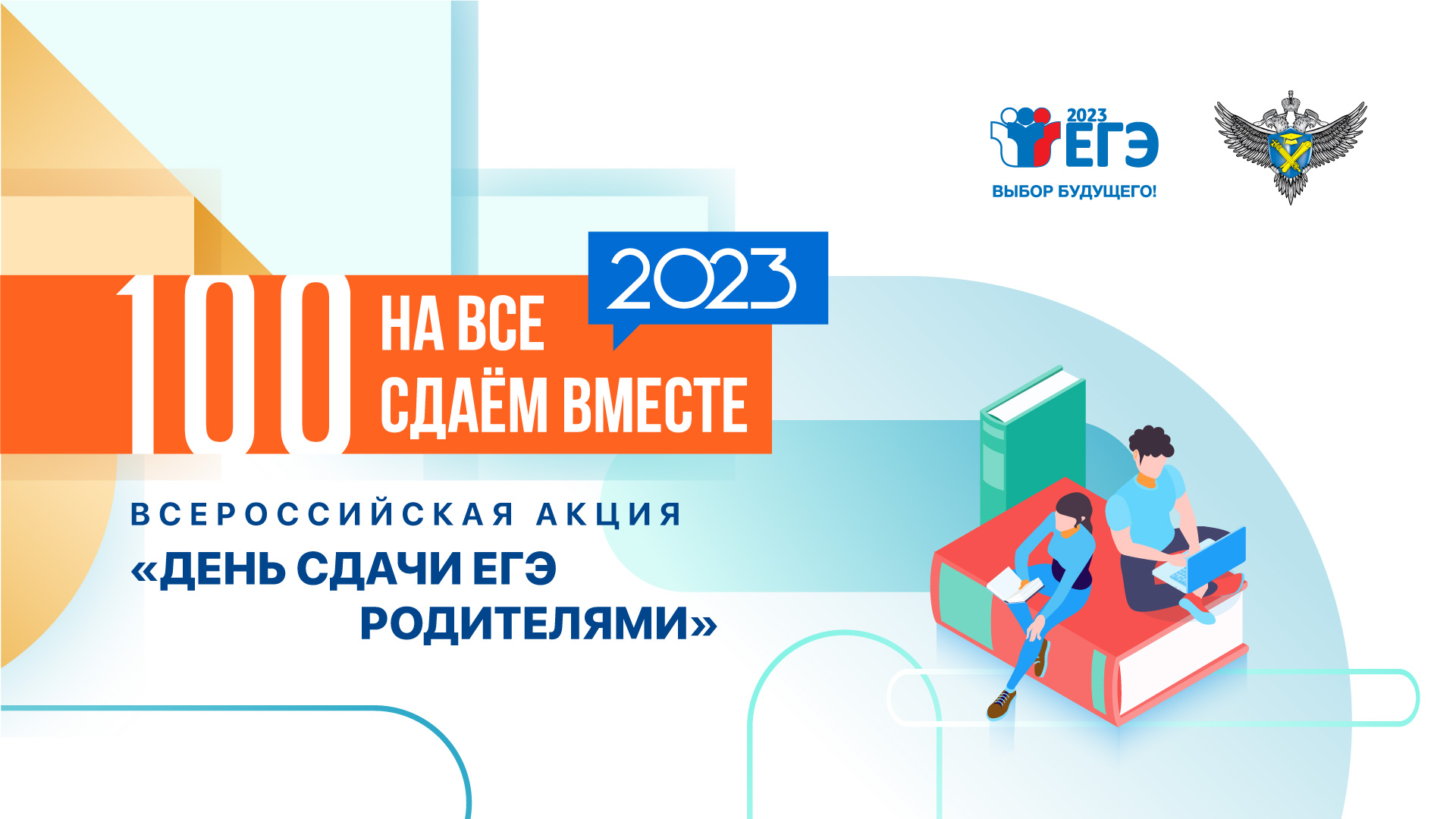 Спасибо за внимание